Competition
Design the Official Mearns 
Primary Mug
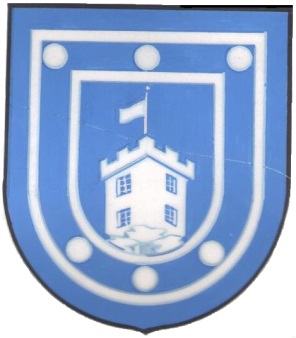 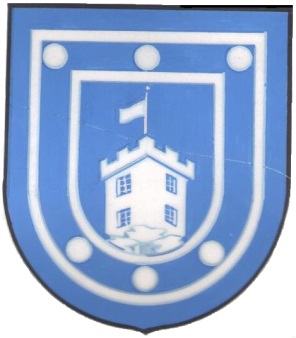 Criteria
The size of the design must lie within a rectangle 210mm by 70mm
The design on your mug needs to be at least 1cm from the base of the mug and 1cm from the top of the mug and must be an image.
The design must stop at least 1cm from the mug handle.
Writing must be done in Word Art.
The design and writing must be horizontally flipped before printing out.
Entries to Miss Cumming by Monday 7th December